DAN JABUKA20.10.2023.
Razred: 3.c
Učiteljica: Ivana Pešerović
Integrirani nastavni dan
Dan započinjemo igrom asocijacija na temu JABUKA – učenici govore na što prvo pomisle kad čuju riječ jabuka
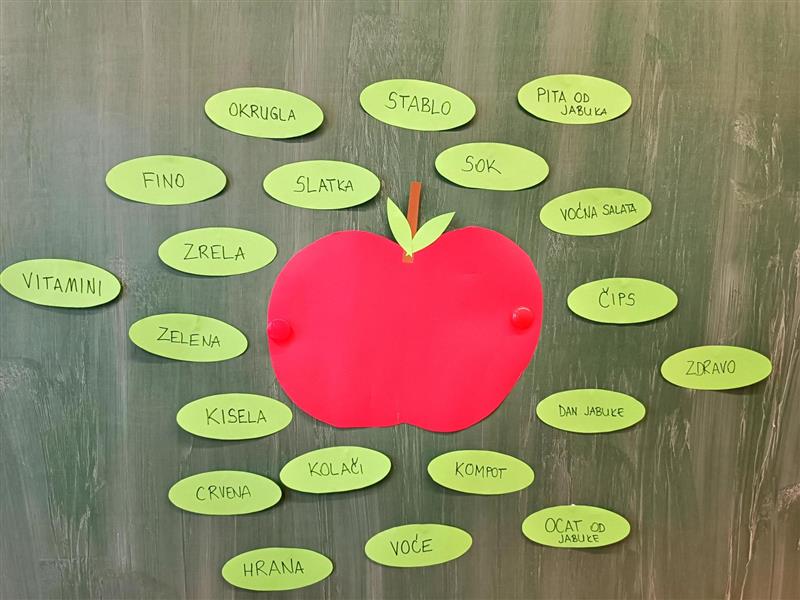 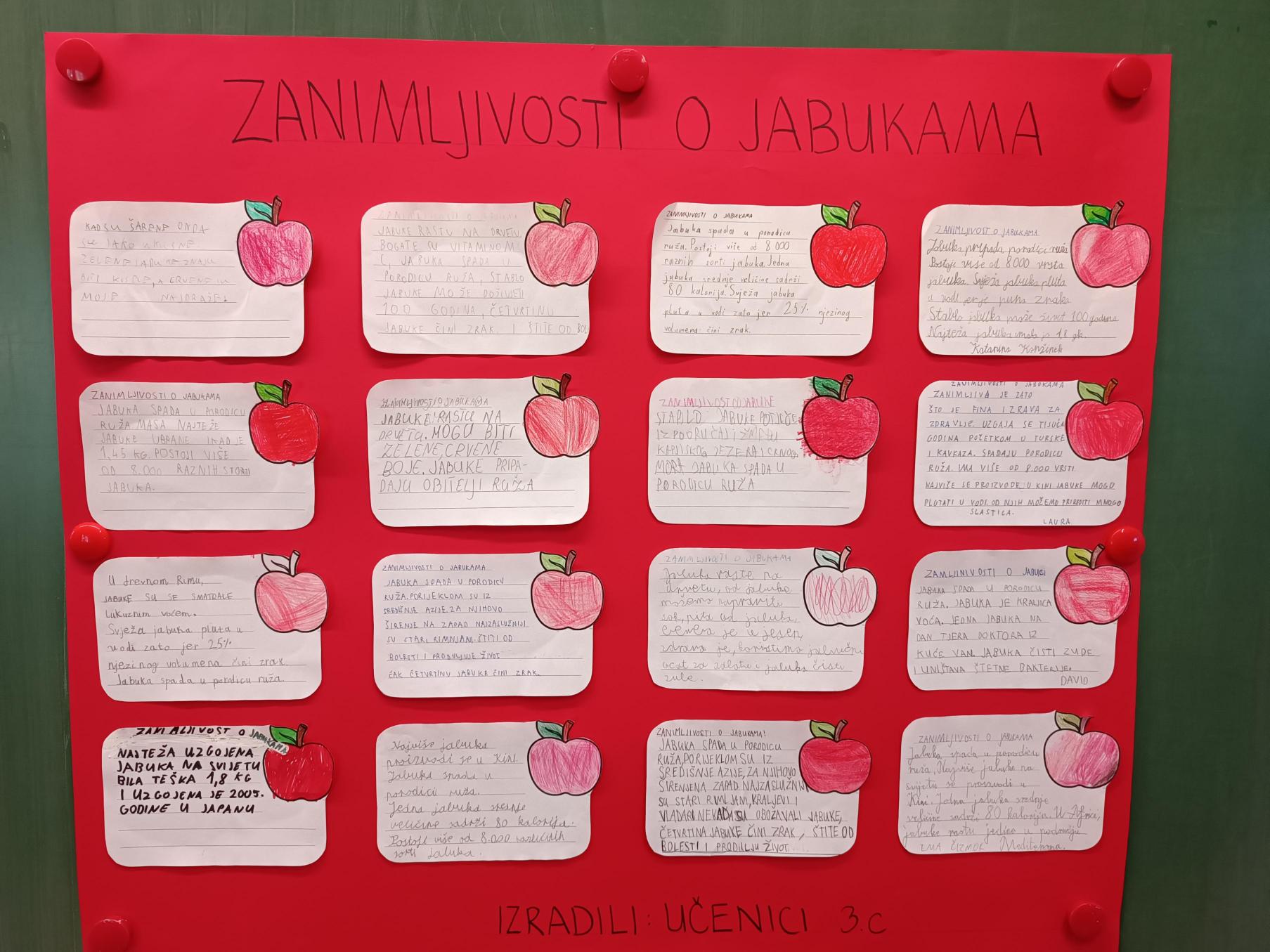 Uz pomoć tableta, učenici pronalaze različite zanimljivosti o jabukama
Izrada voćne salate
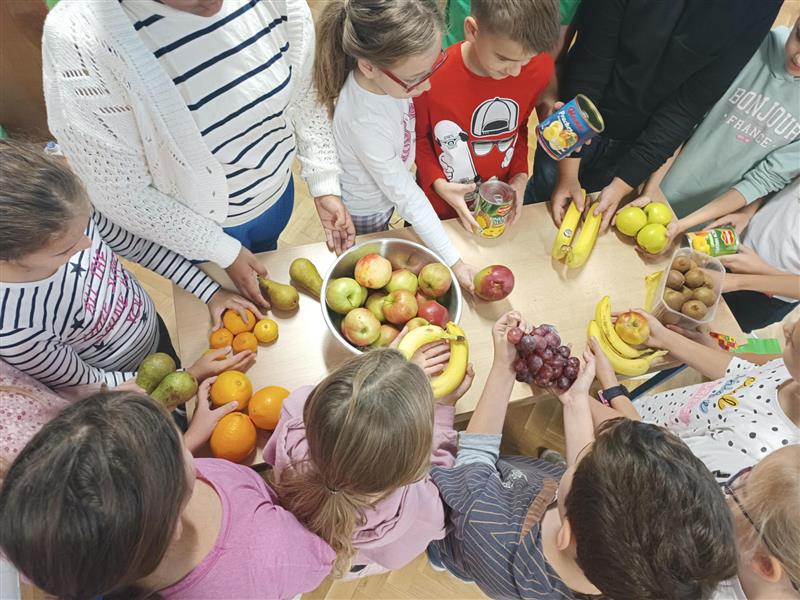 Priprema za rad – djeca su unaprijed već izvukla papiriće s voćem koje trebaju donijeti kako bi voćna salata bila što raznovrsnija
Obavezno pranje ruku prije rada
Svatko svoju voćkicu po potrebi guli, reže ju na manje komadiće i to zatim ubacuje u zajedničku veliku posudu
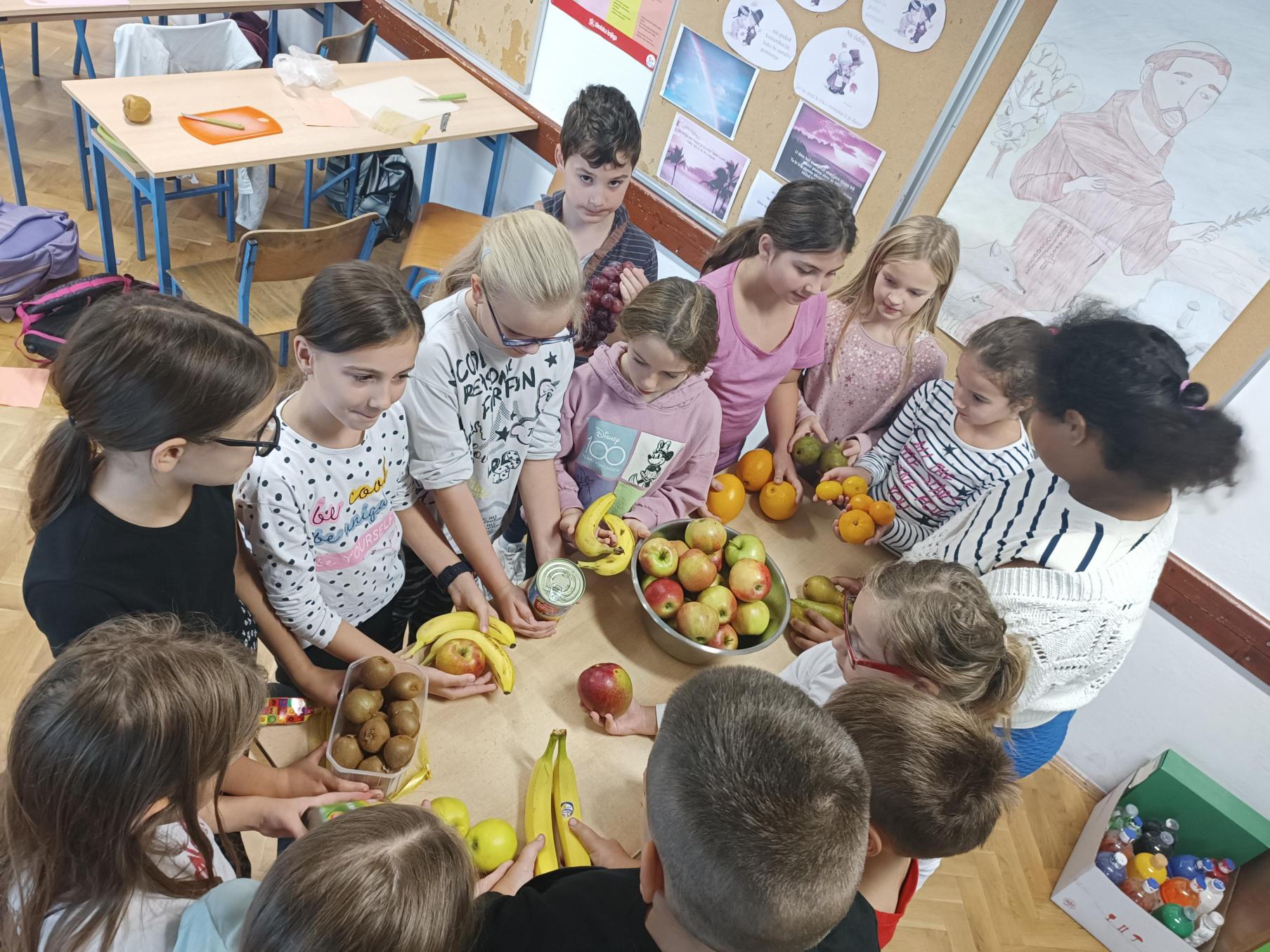 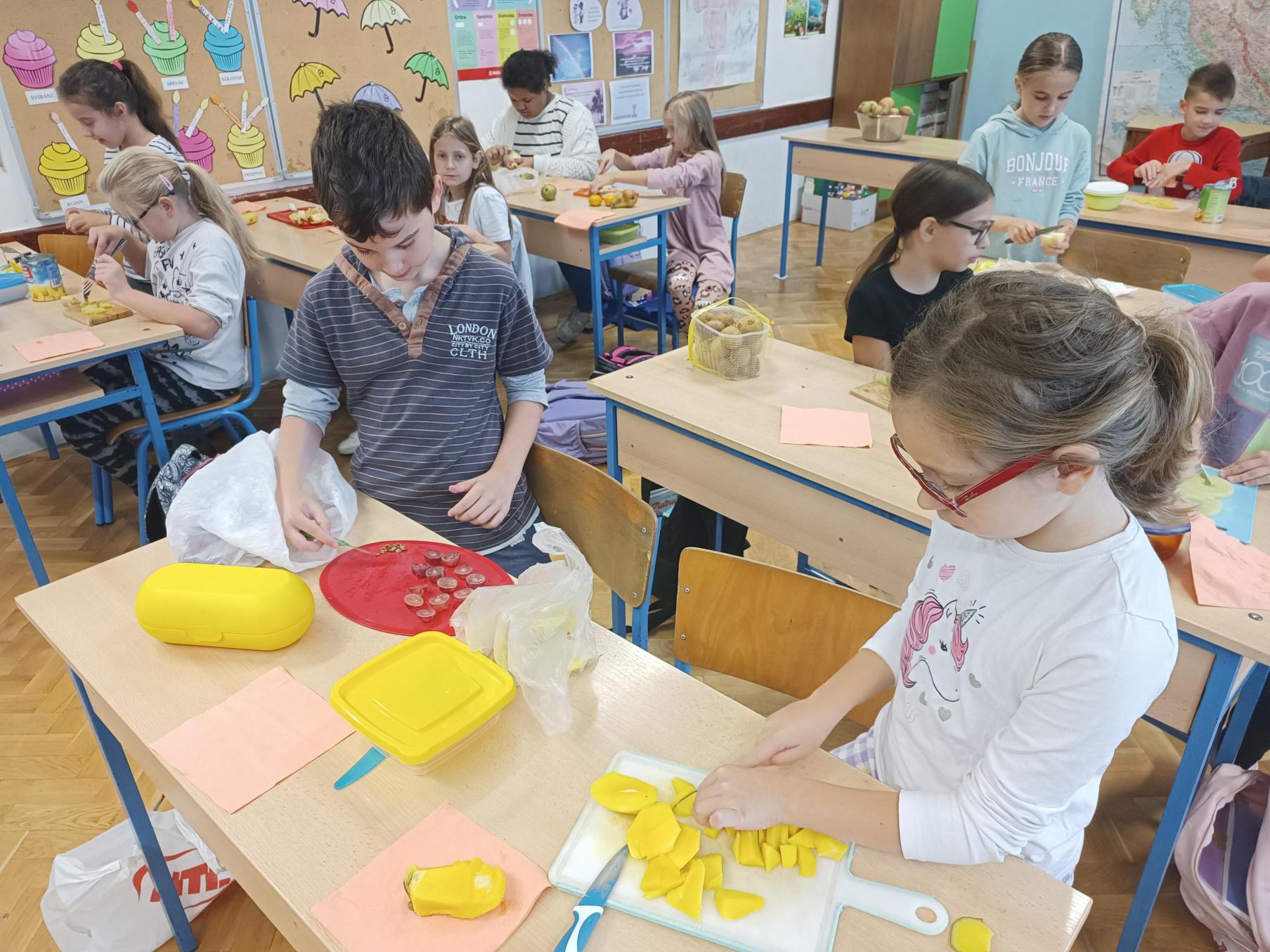 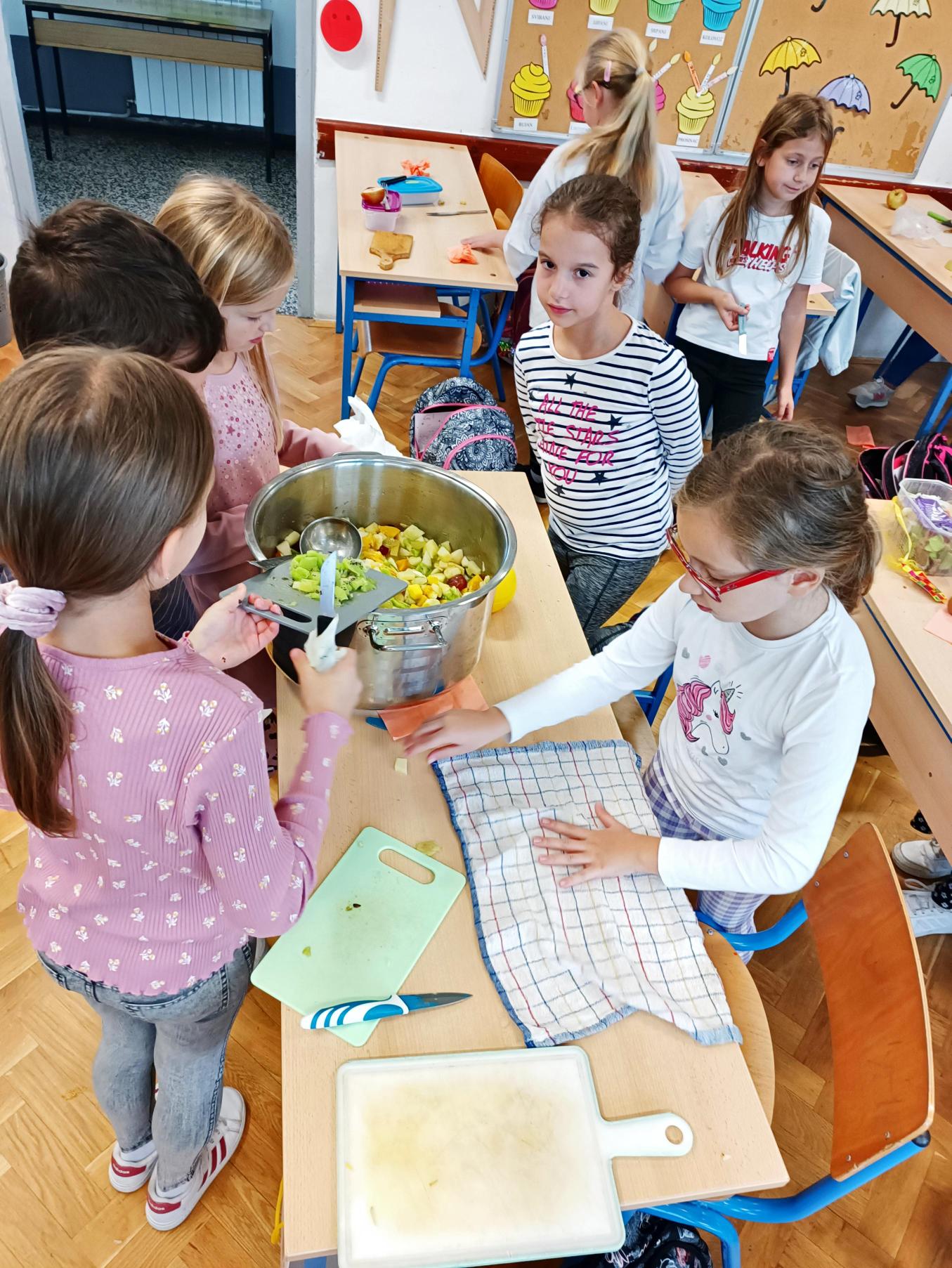 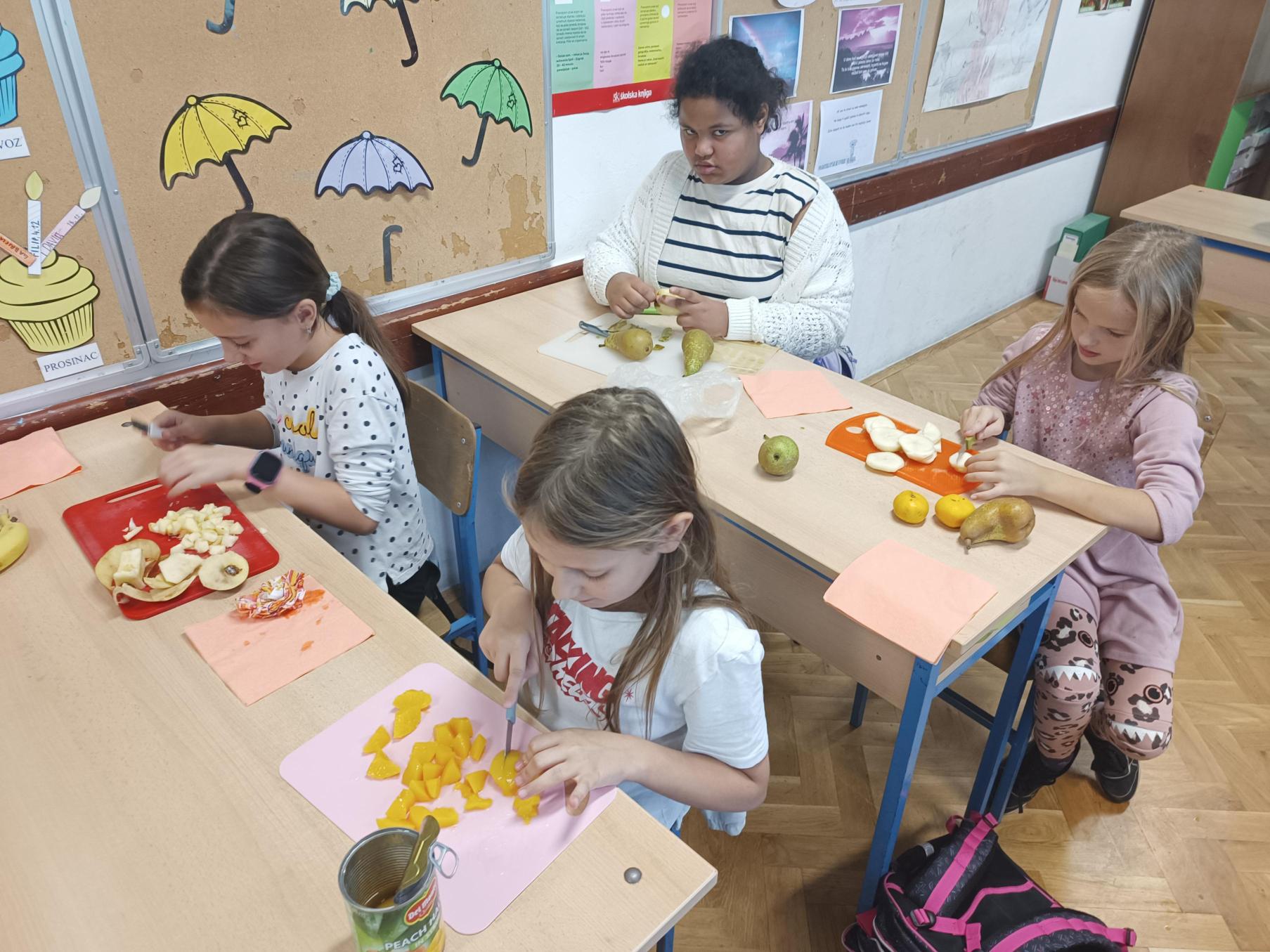 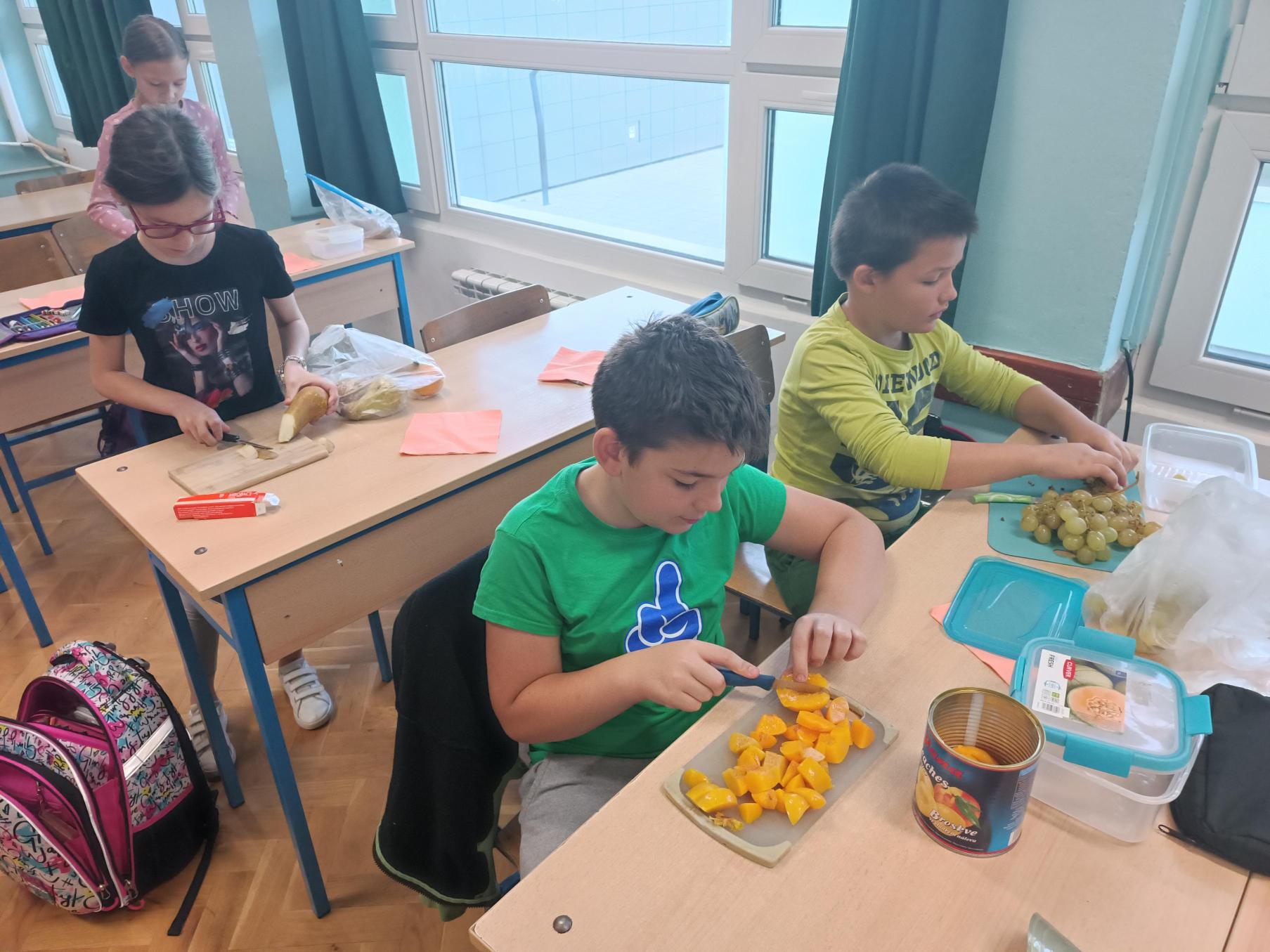 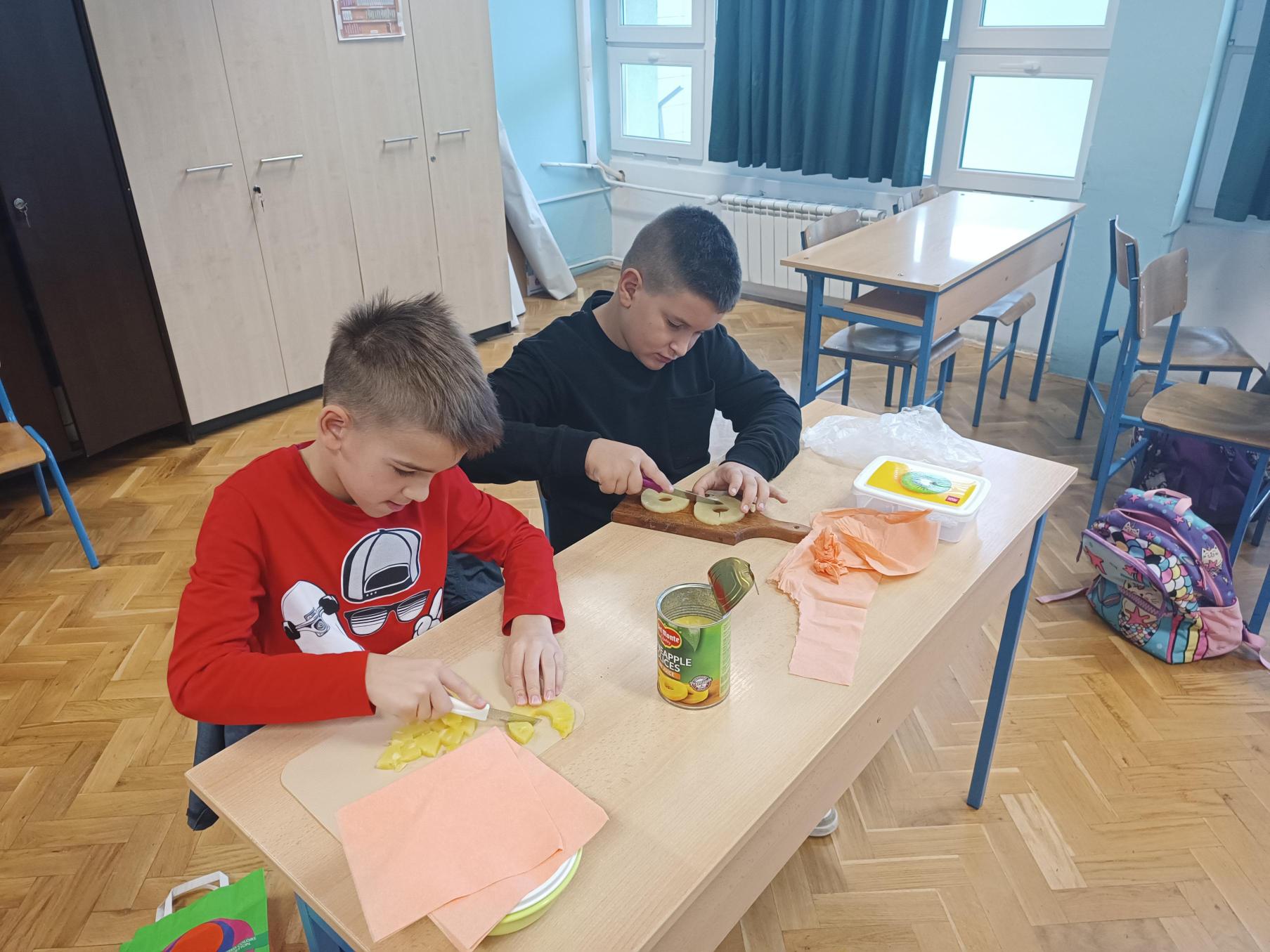 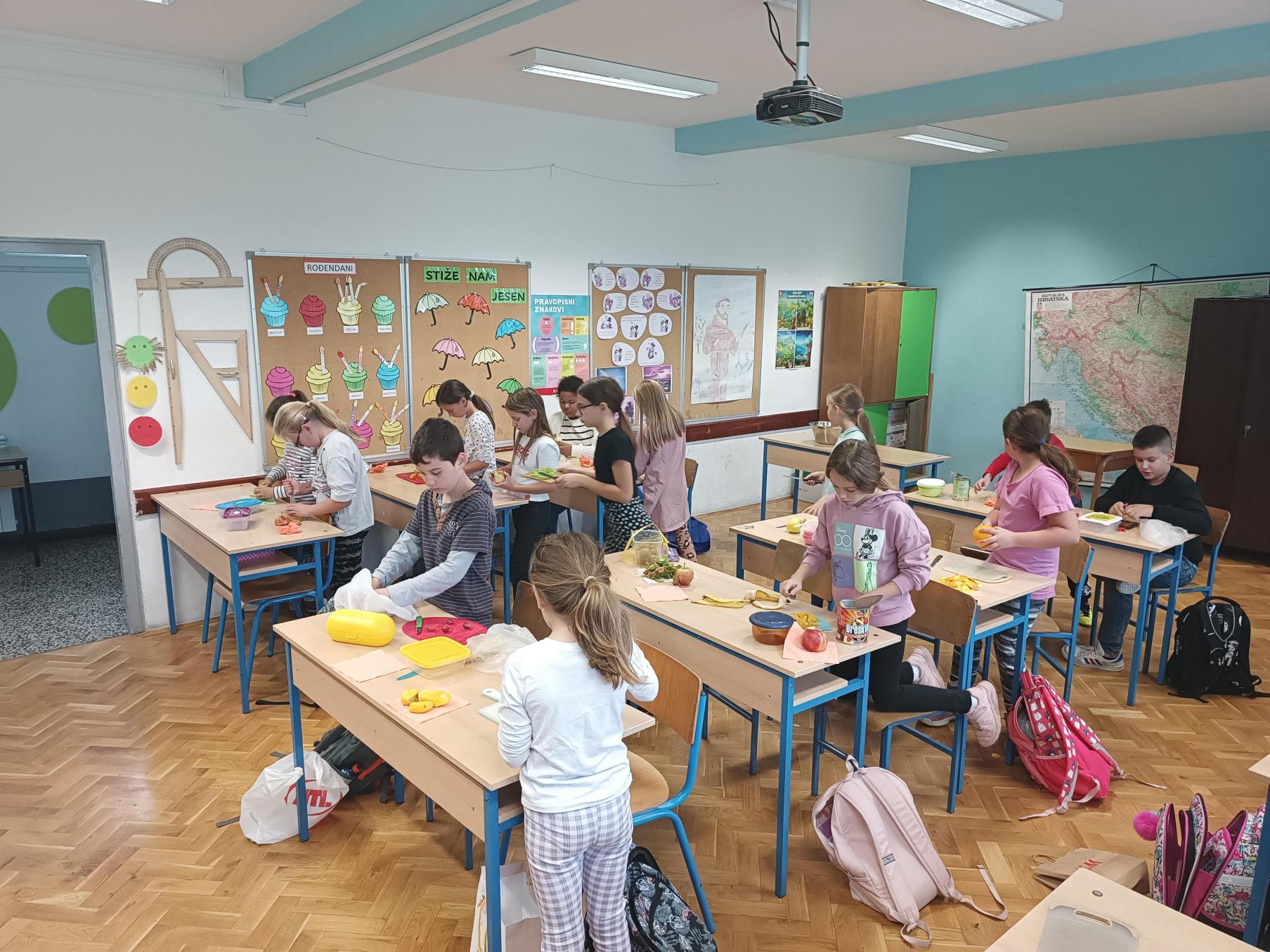 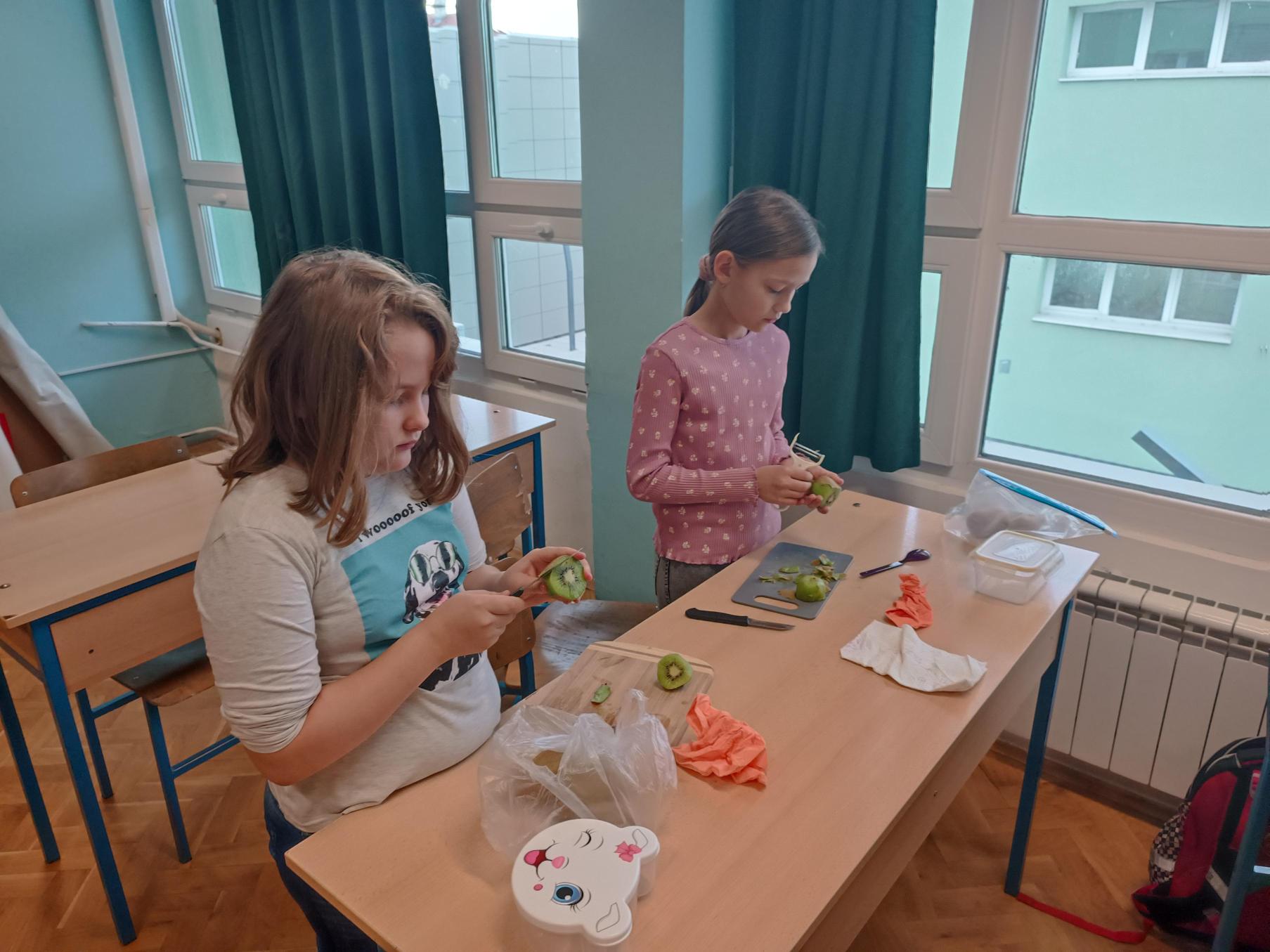 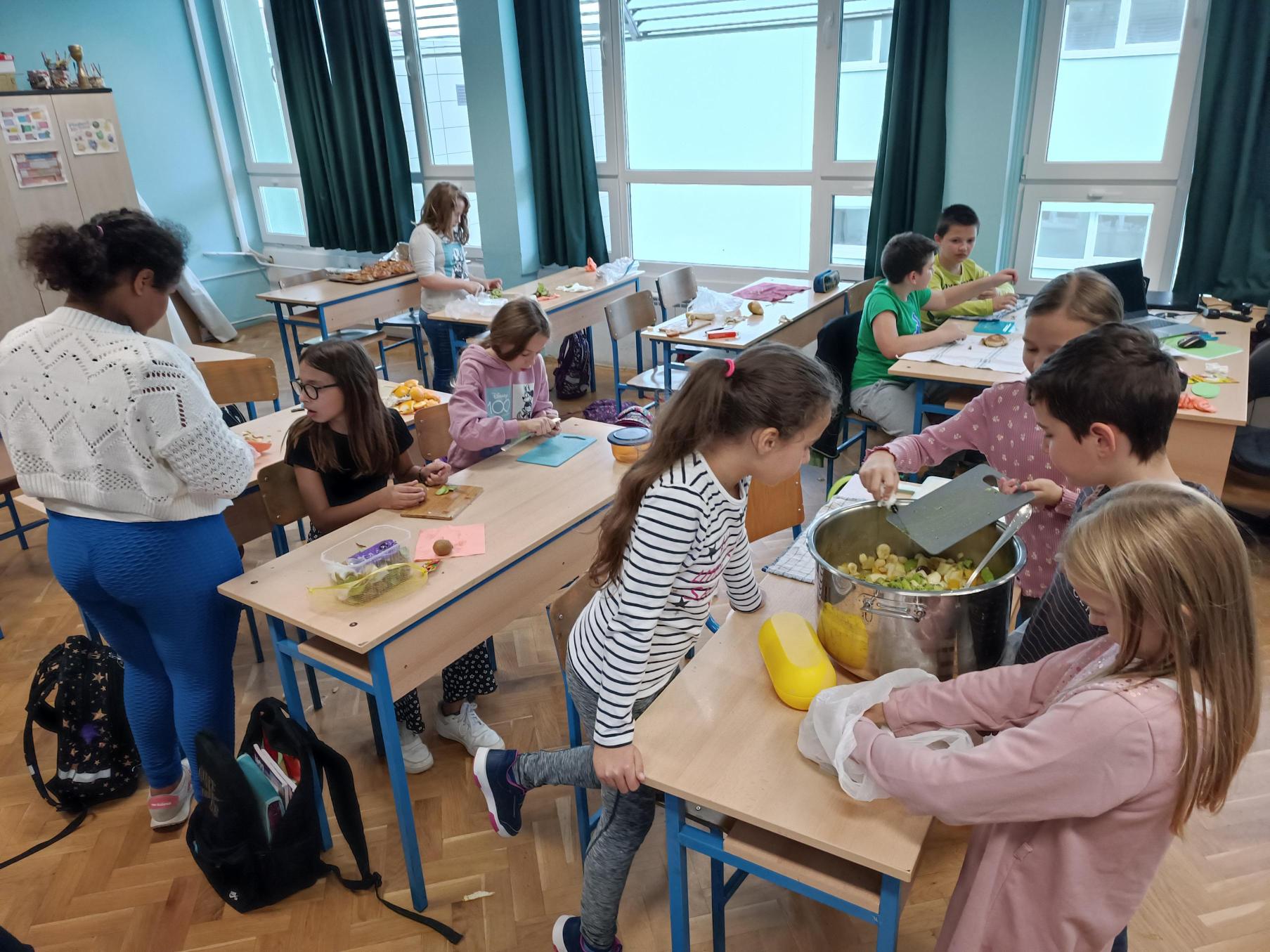 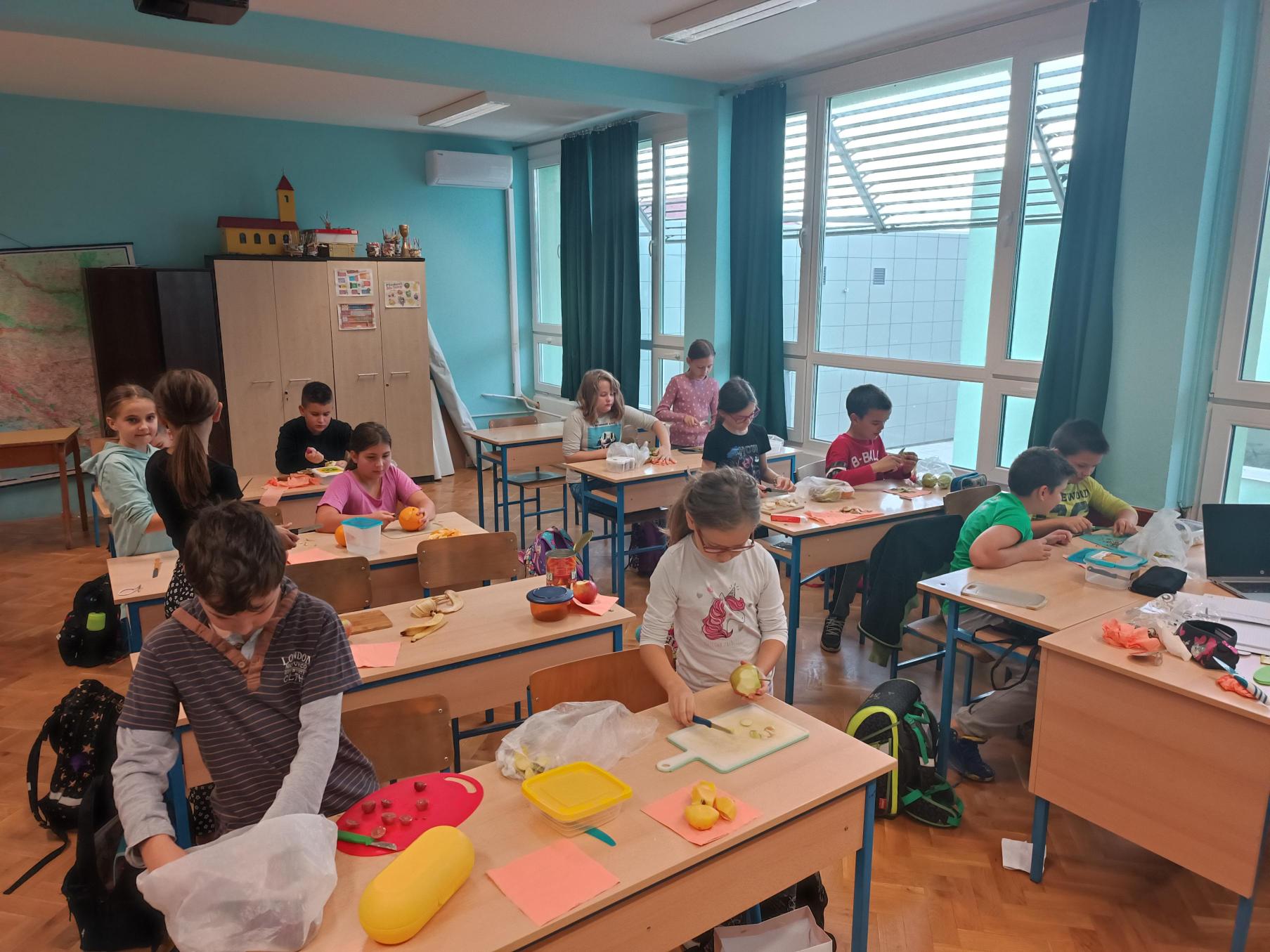 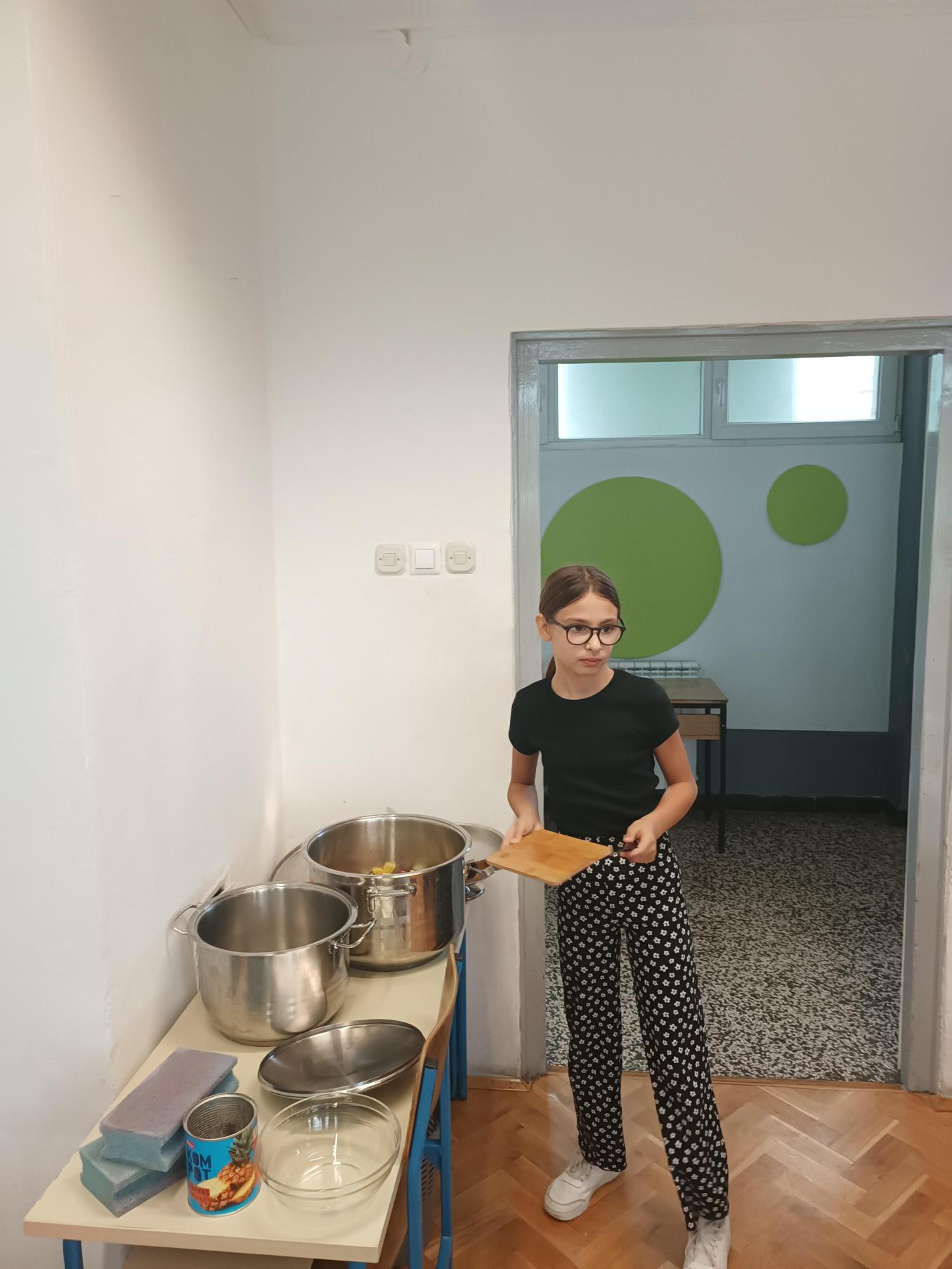 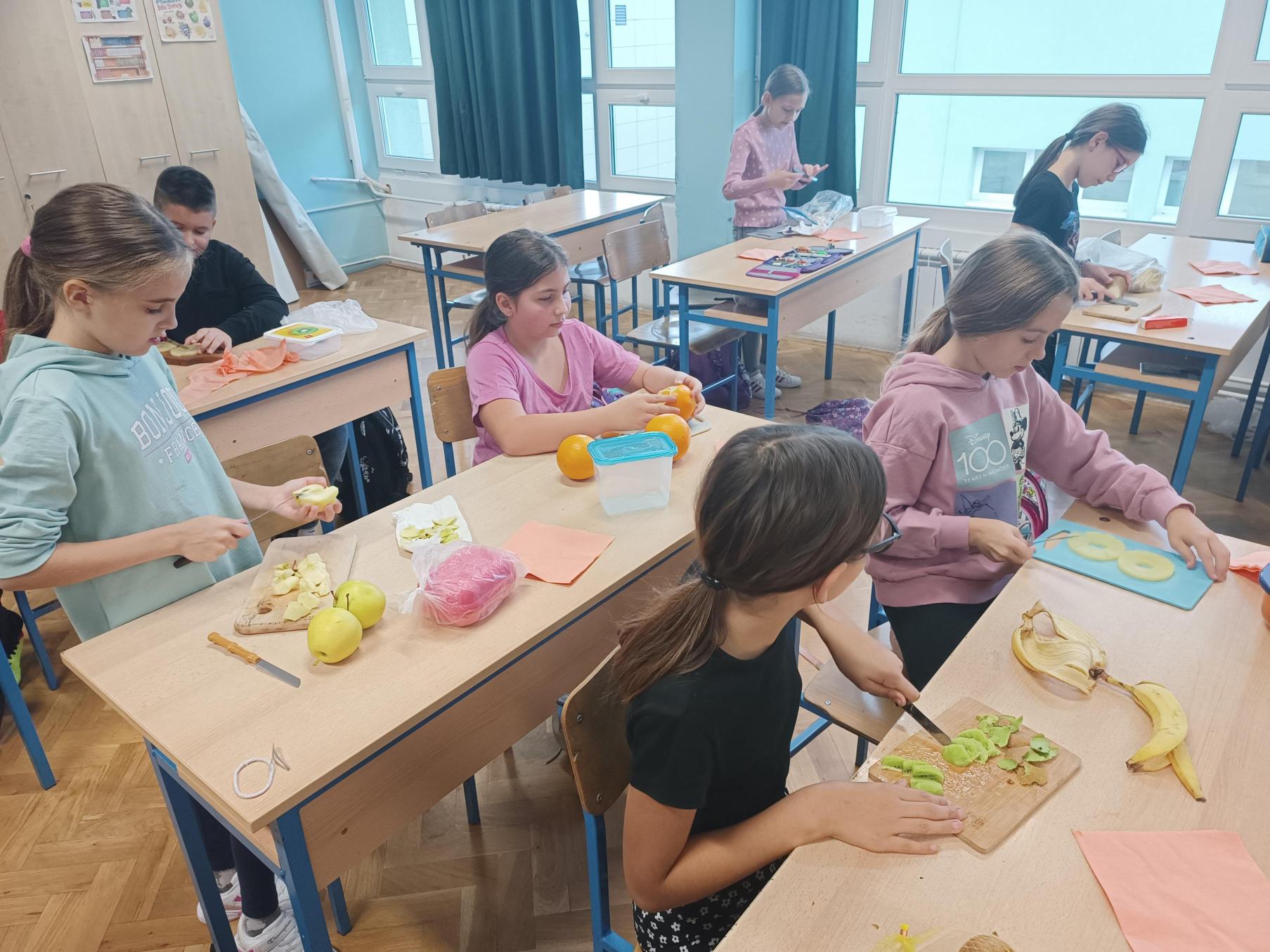 Degustacija voćne salate
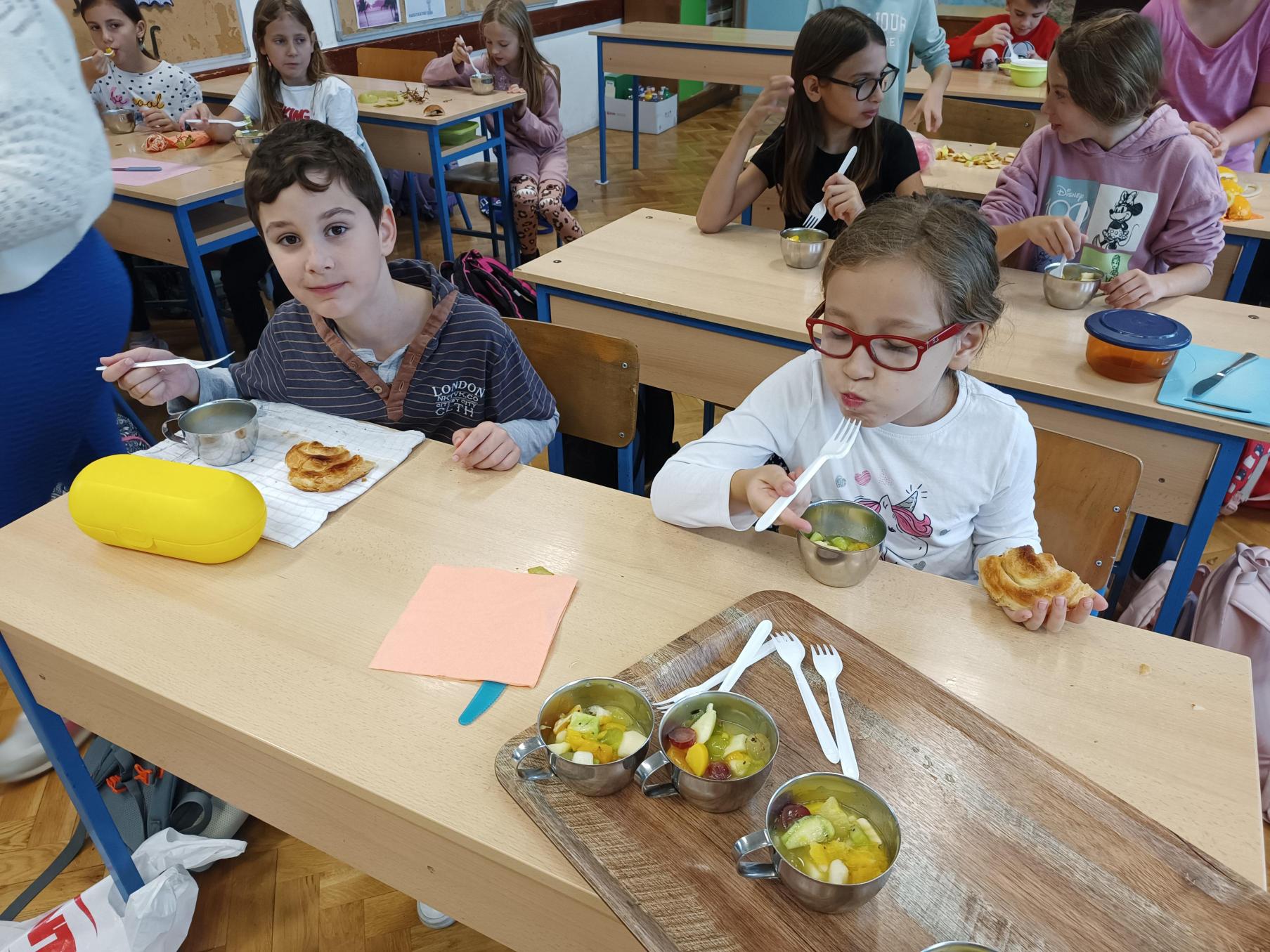 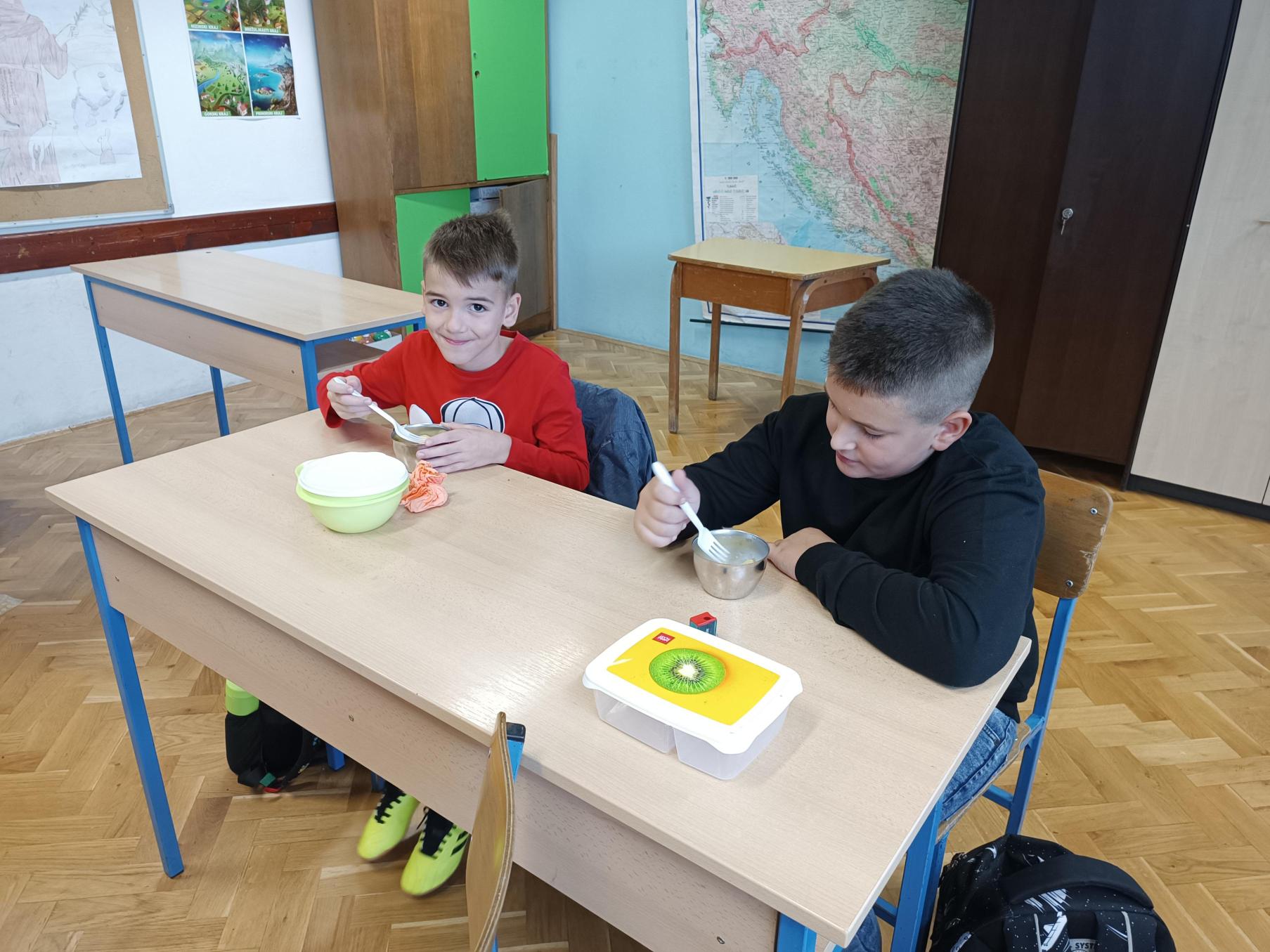 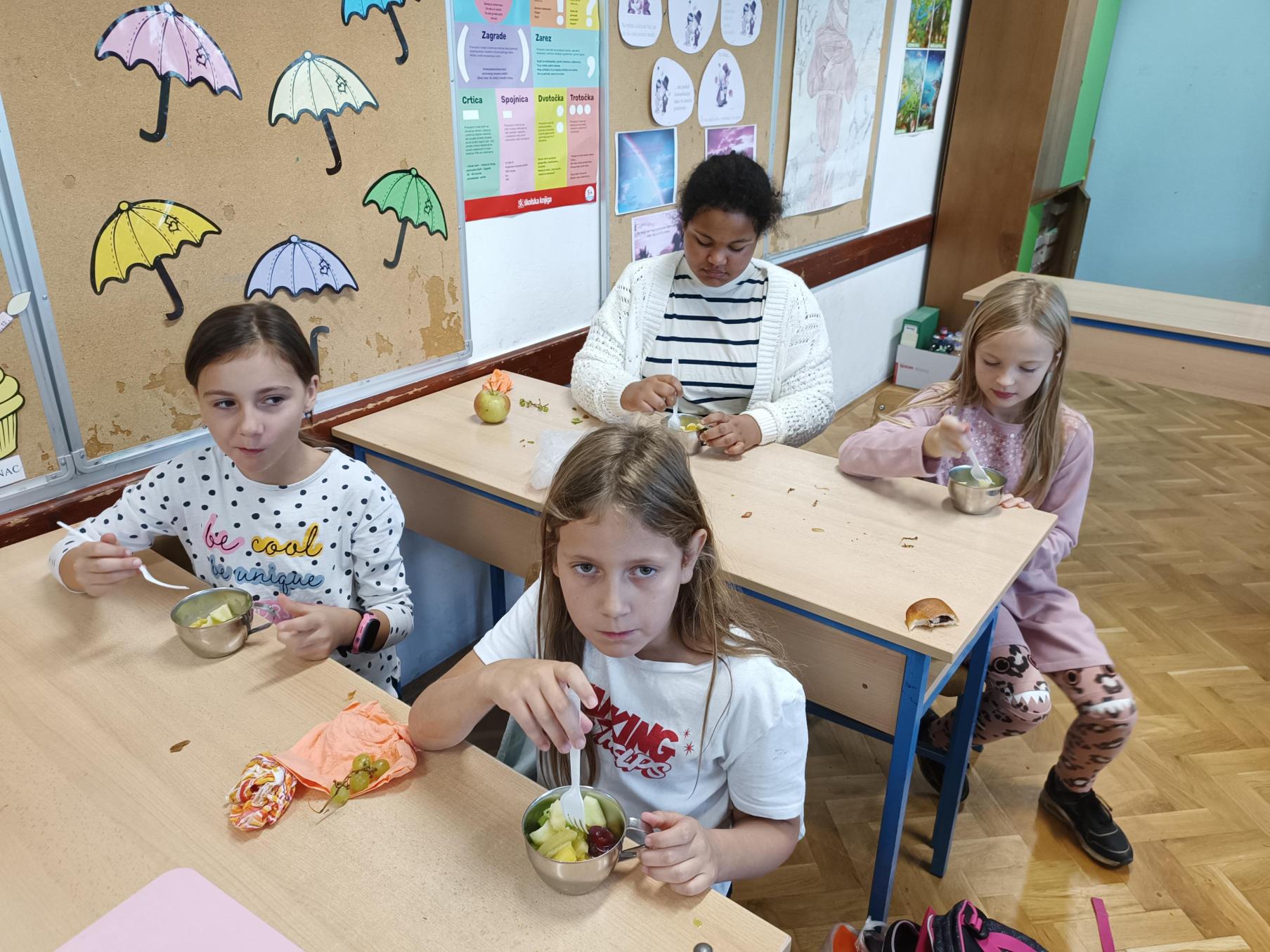 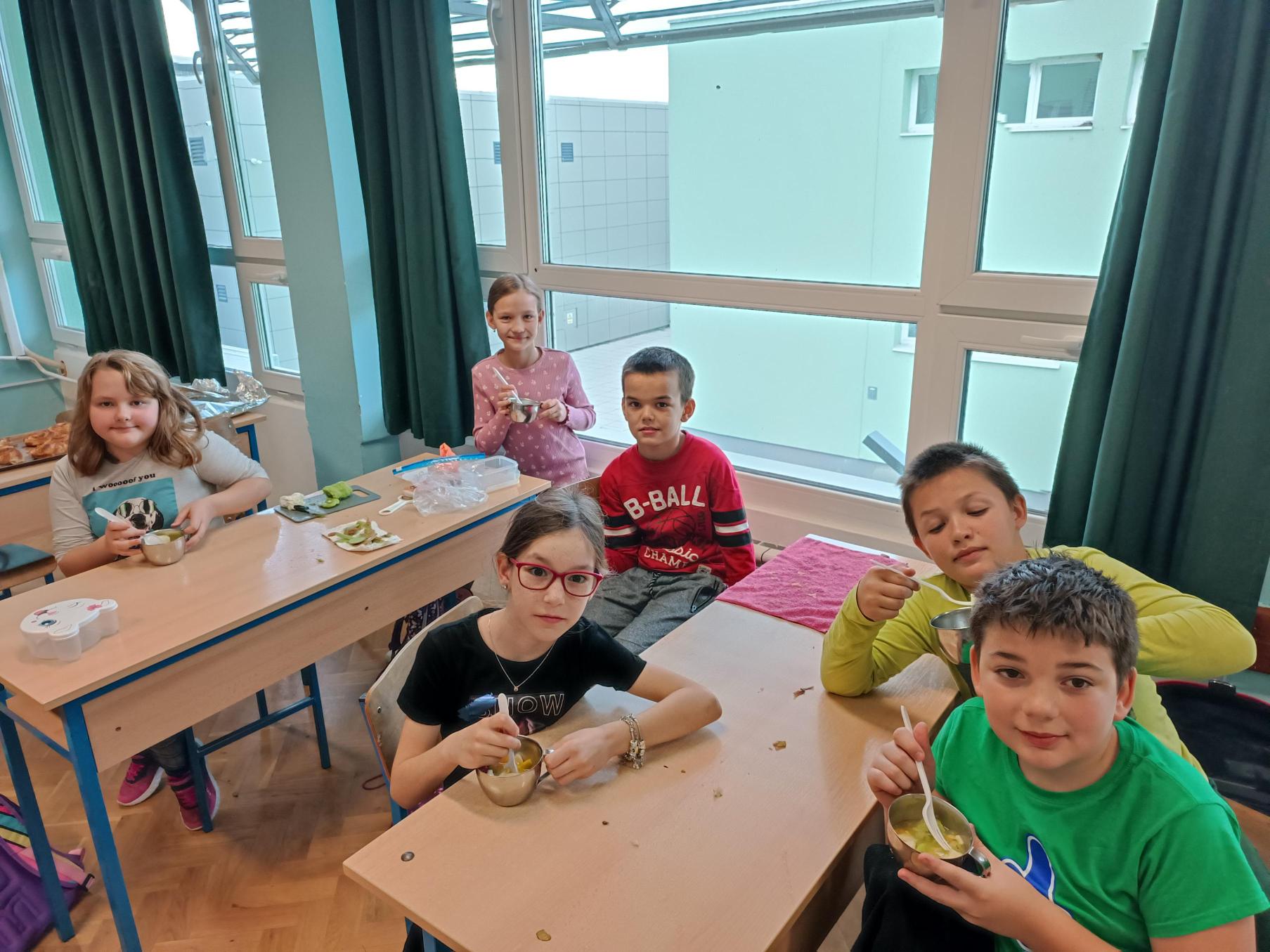 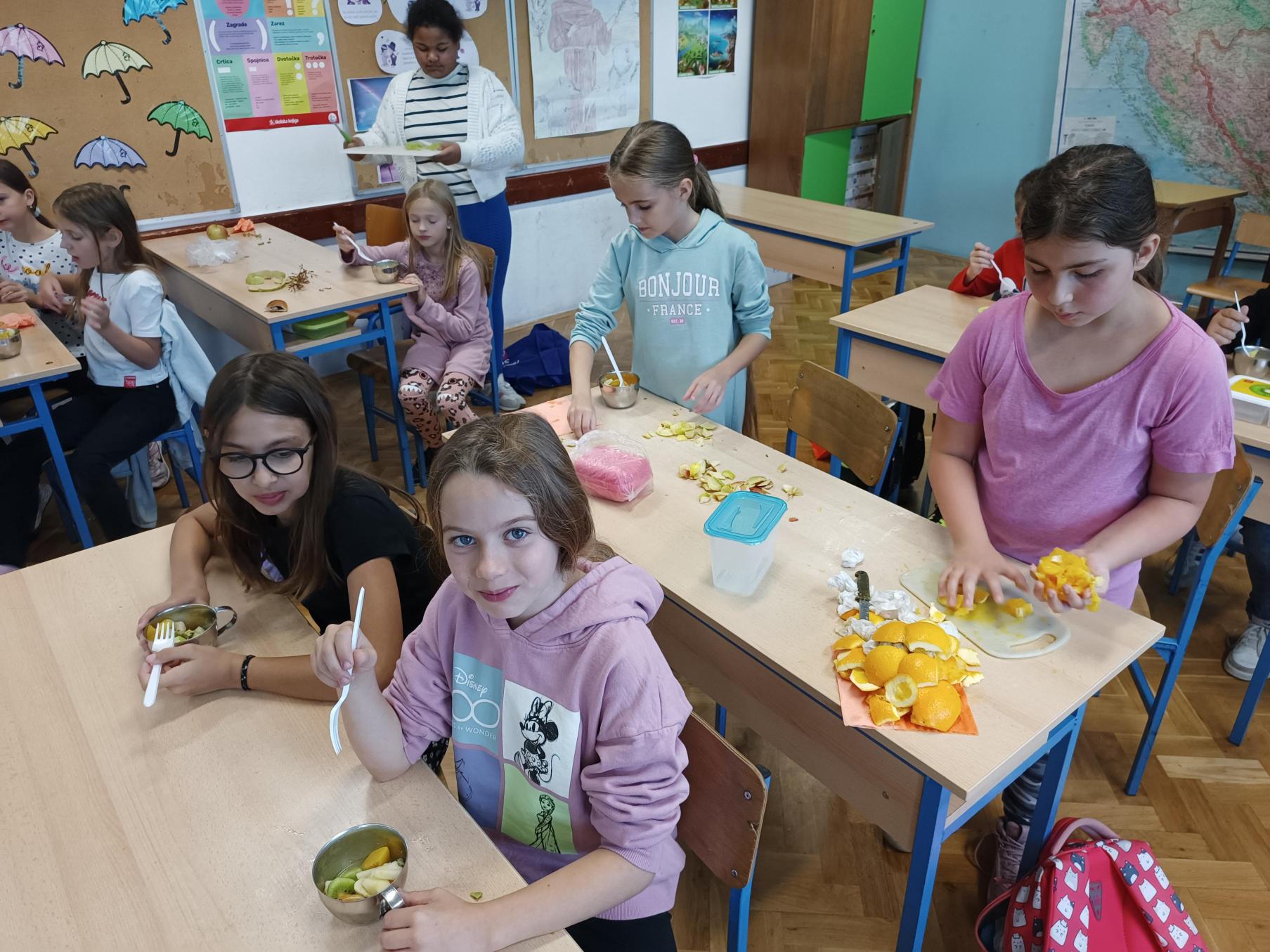 Za što sve možemo koristiti jabuke…
Primjeri za što sve možemo koristiti jabuke
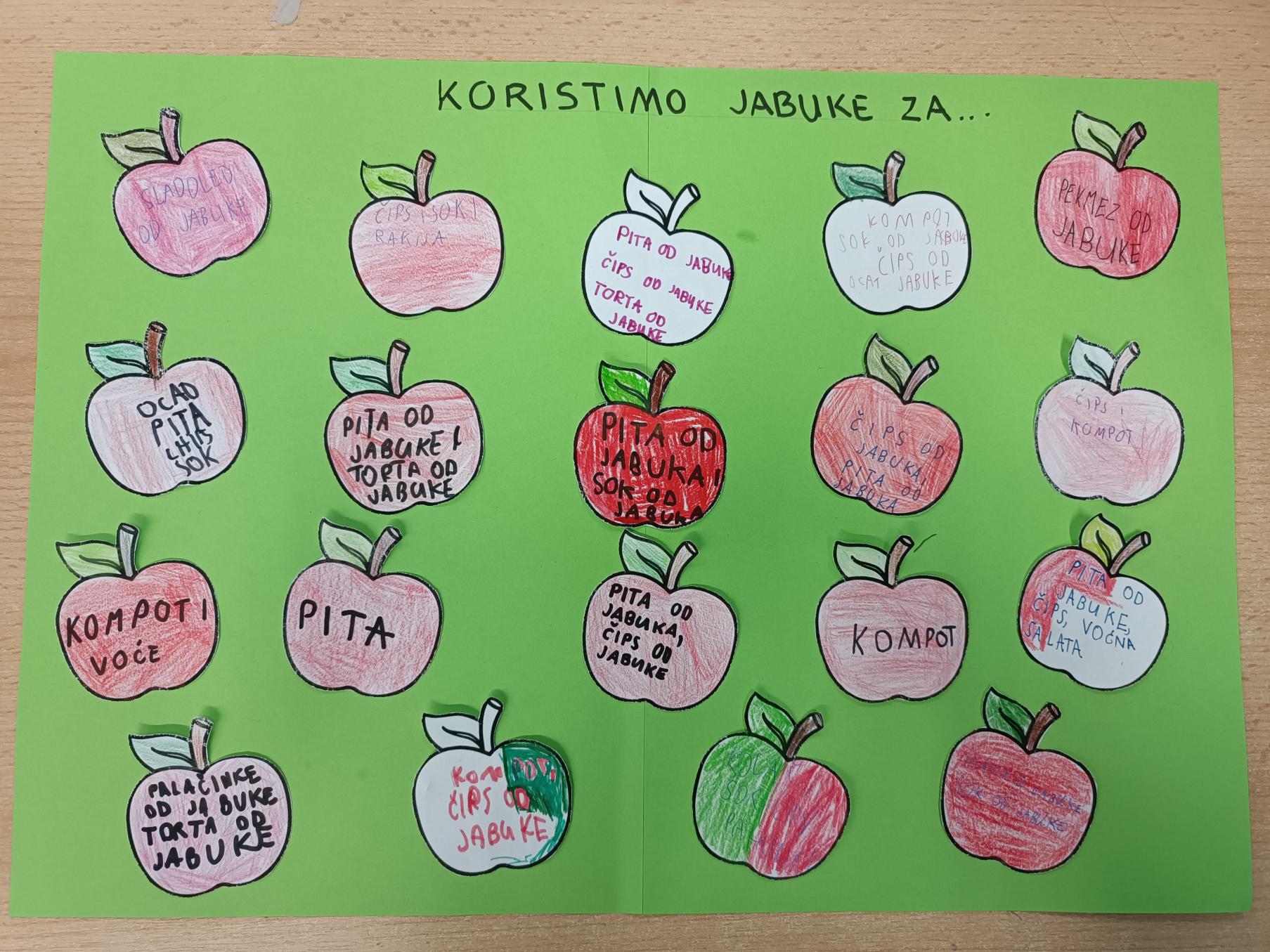 Složili smo i malu knjižicu recepata pod nazivom SLASTICE NAŠIH MAMA I BAKA
Recepte su djeca prethodno pripremila kod kuće u razgovorima s mamama i bakama
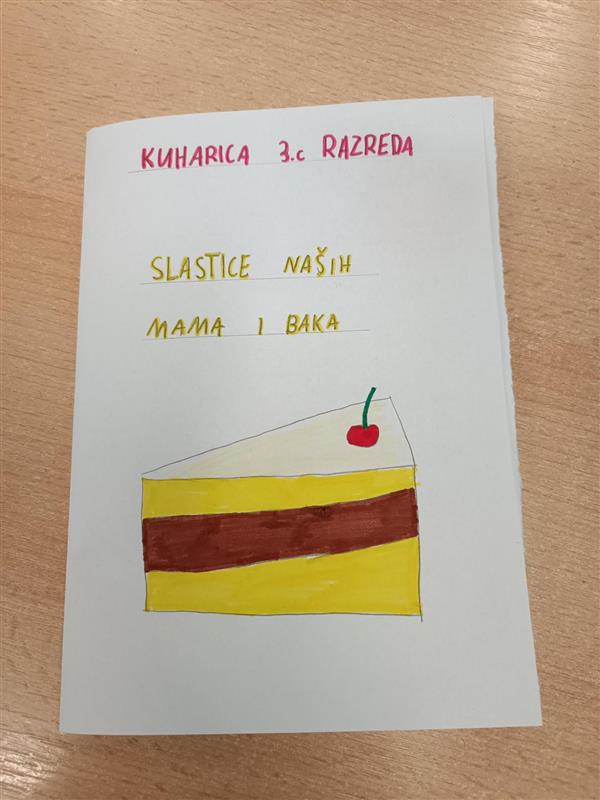 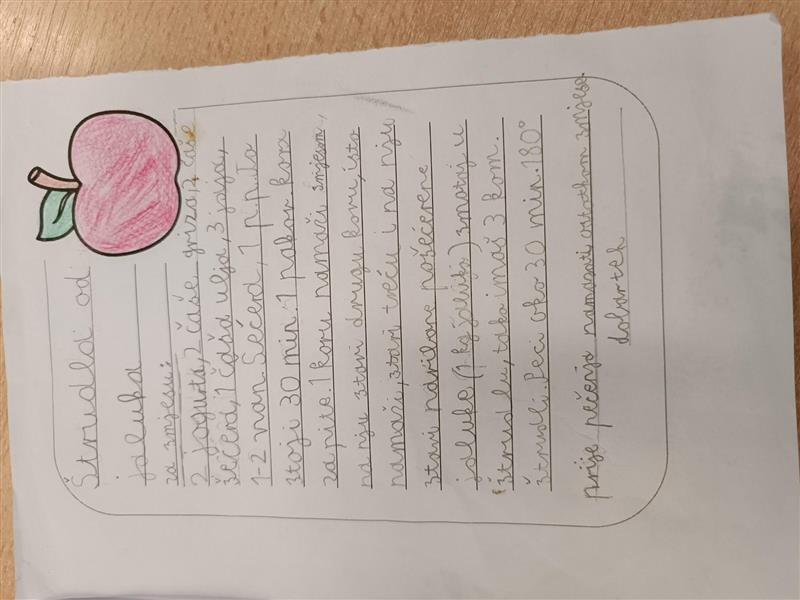 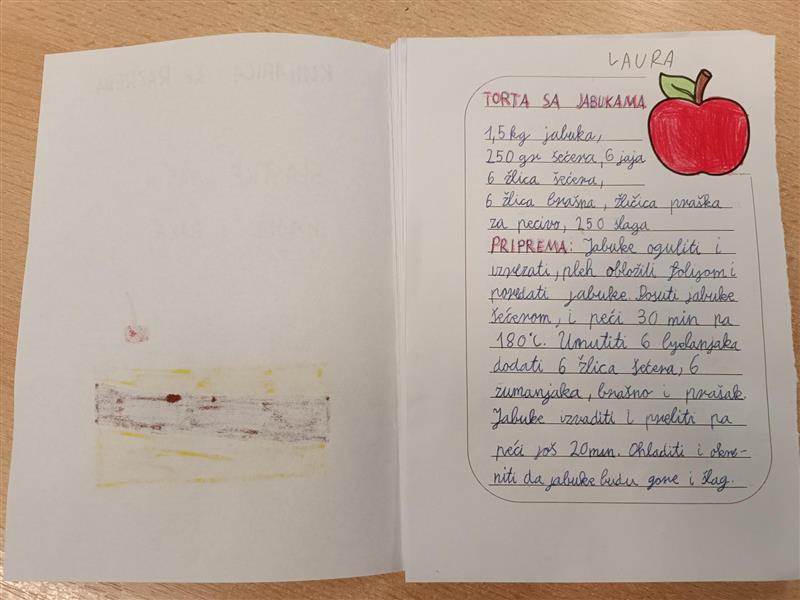 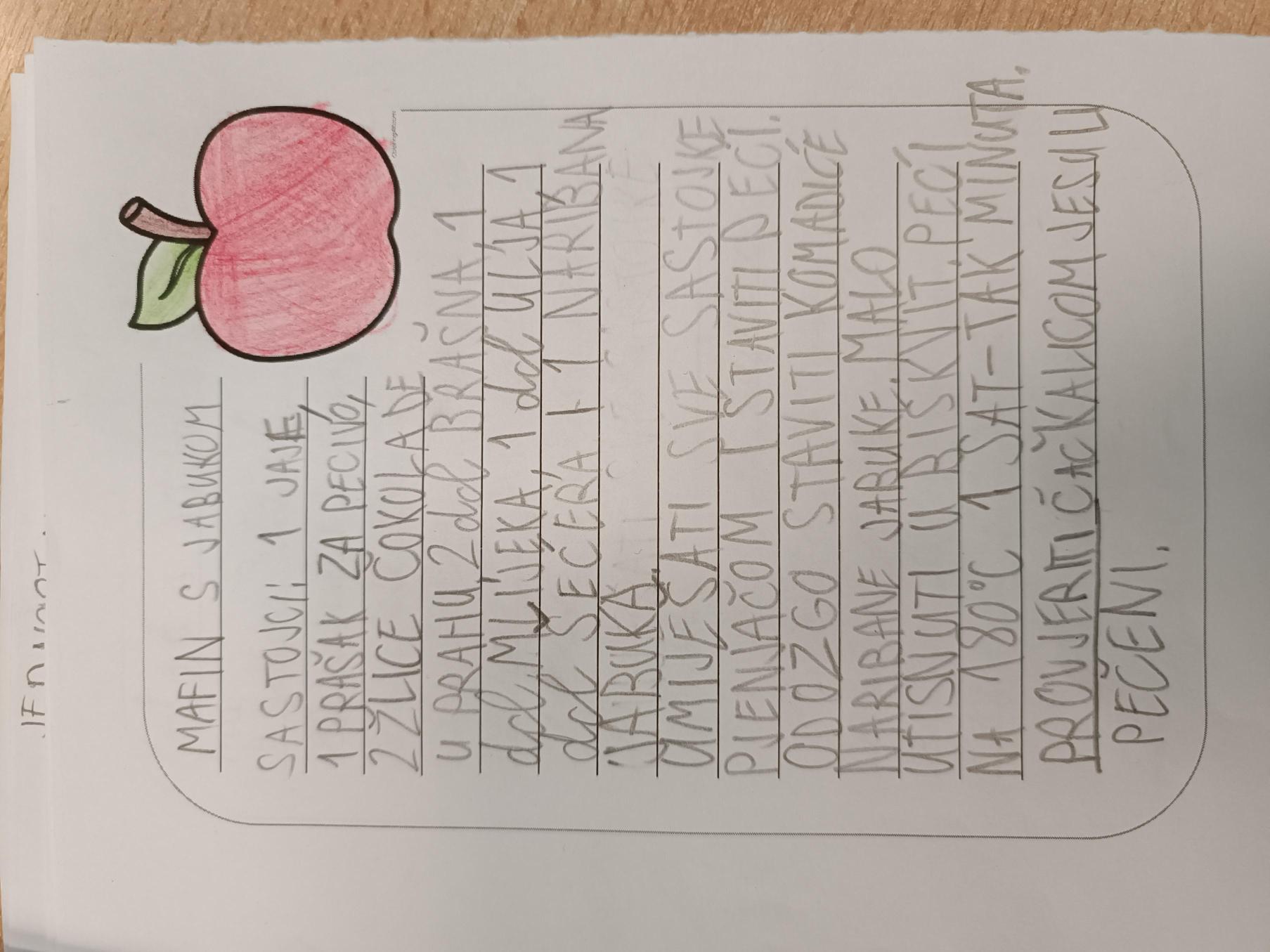 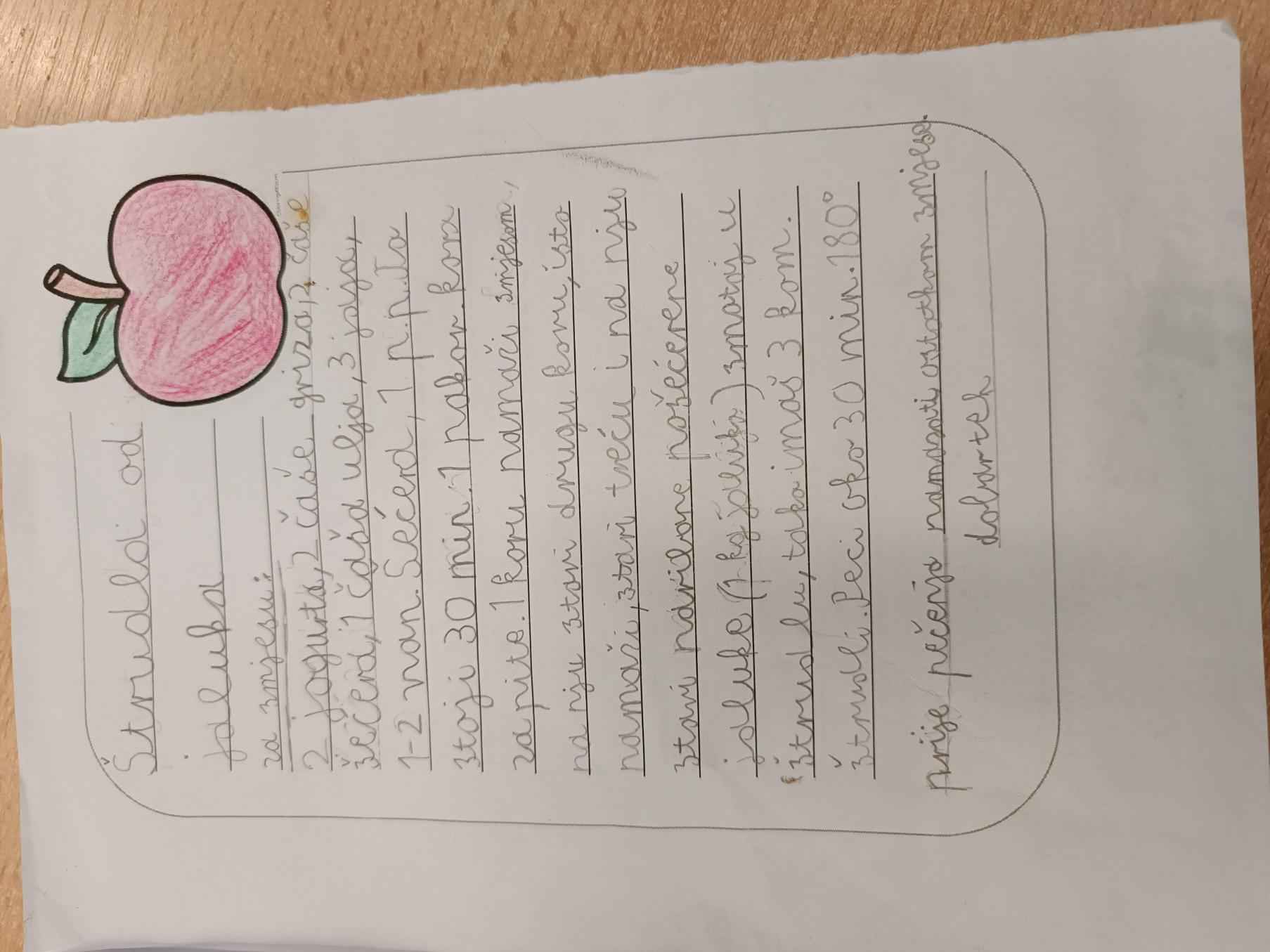 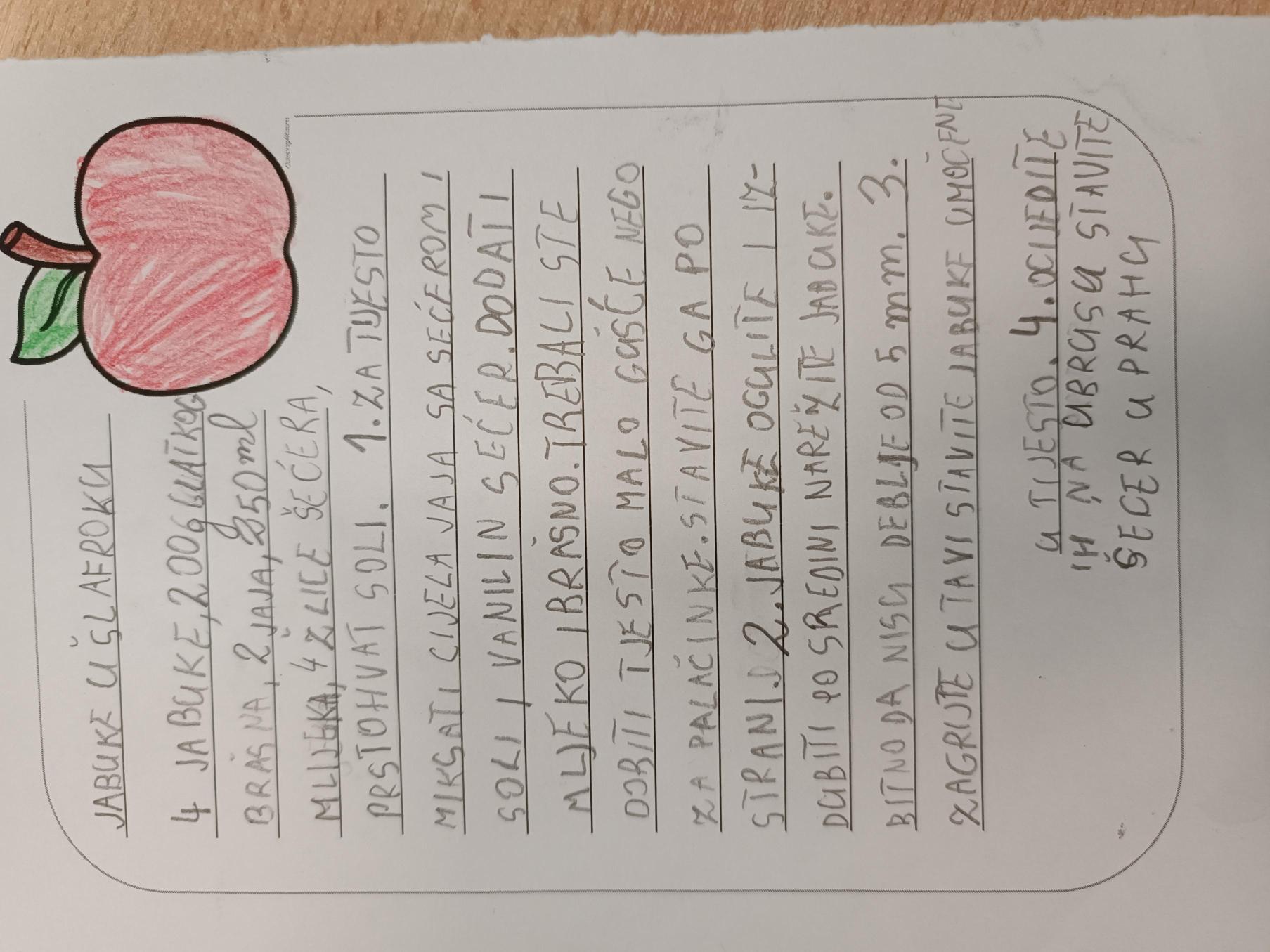 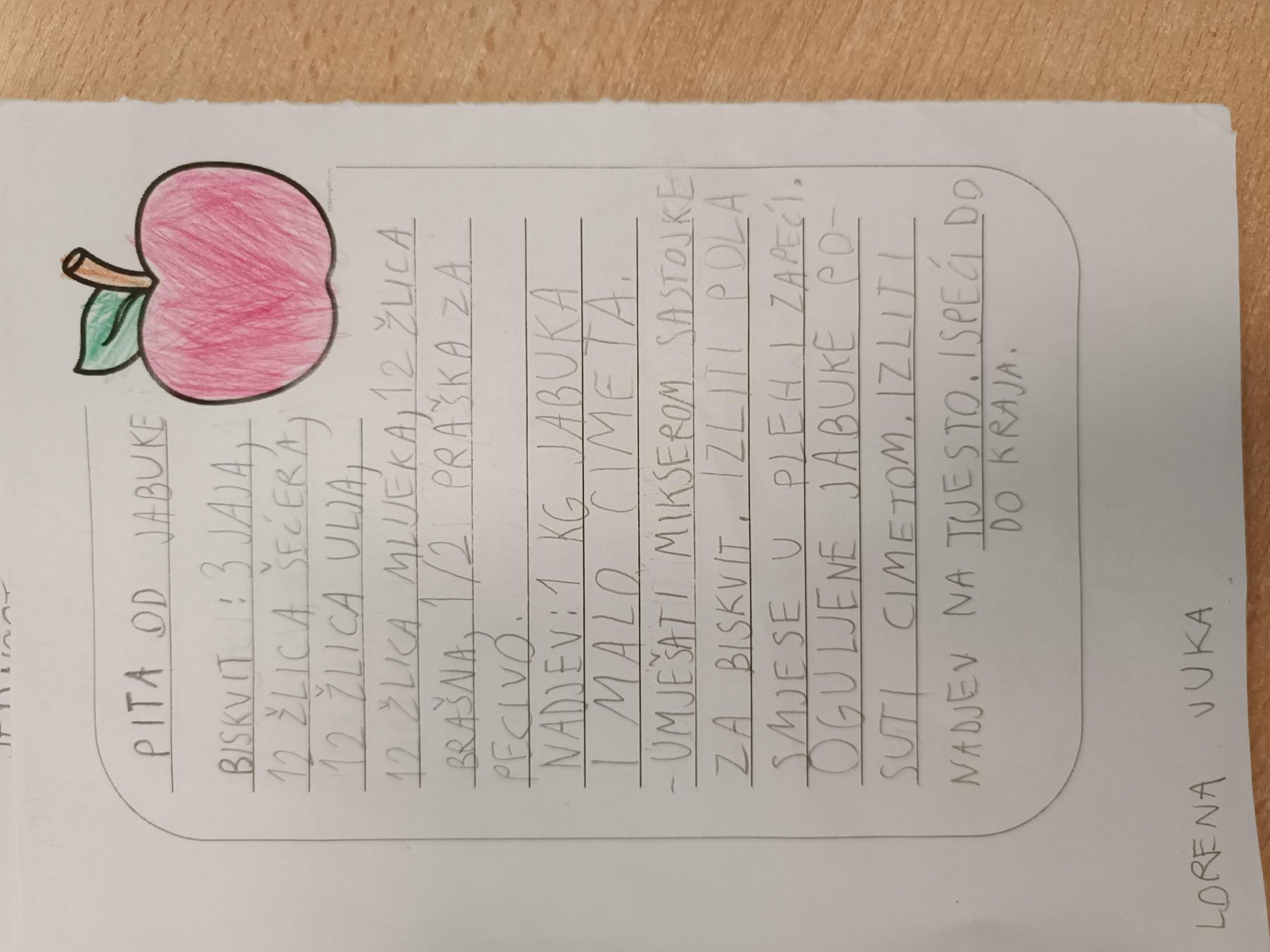 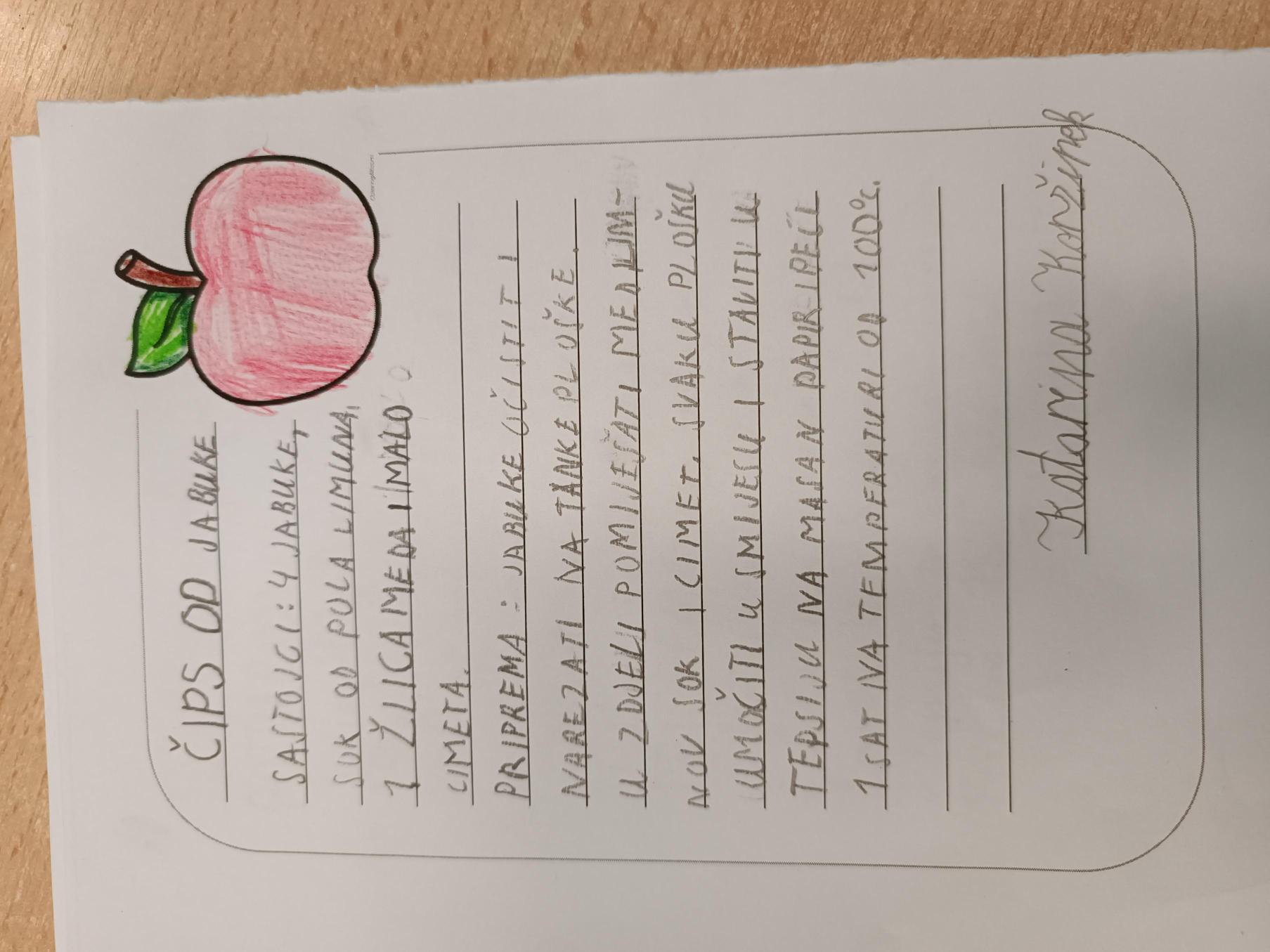 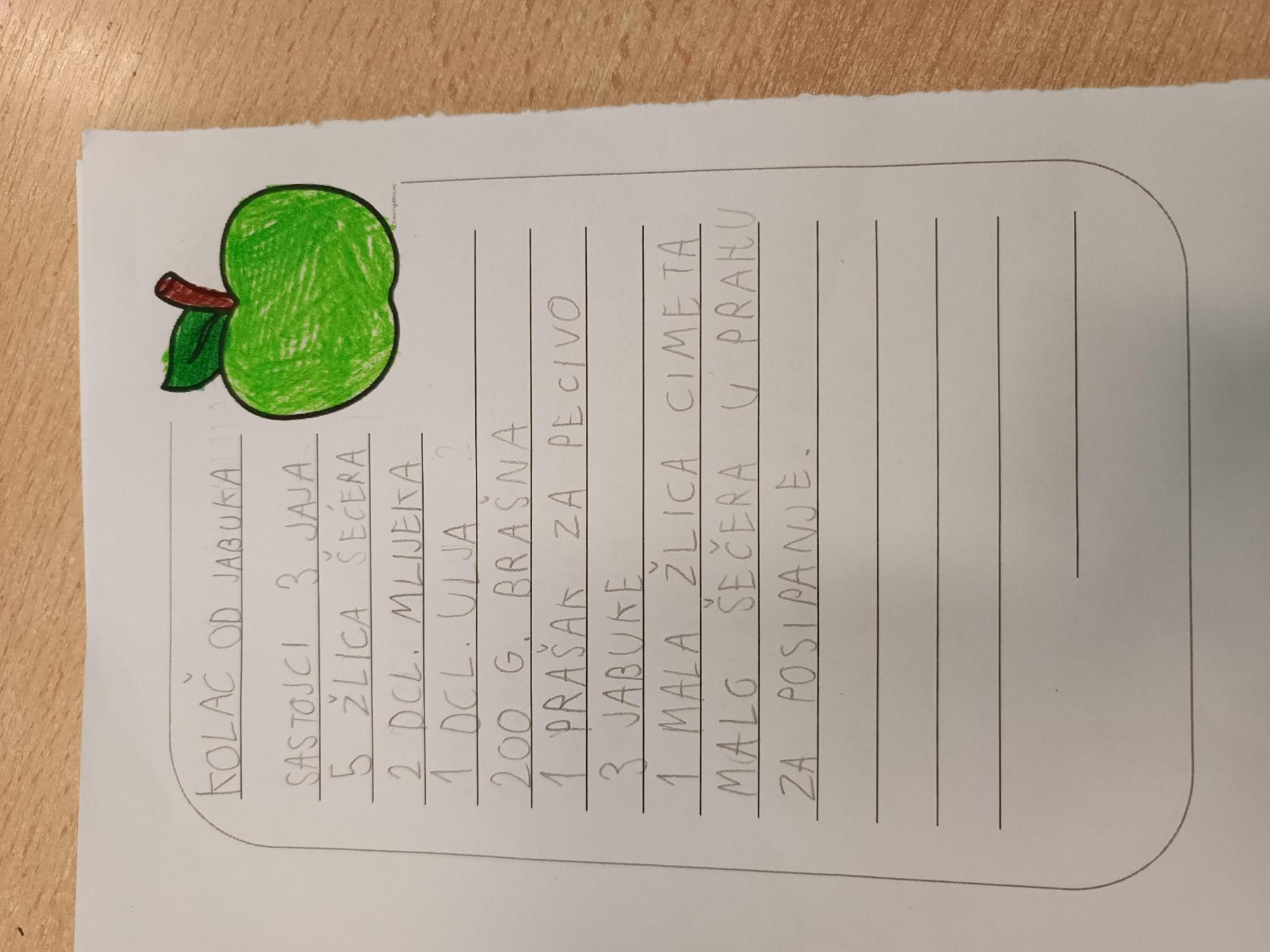 Tijekom cijelog nastavnog dana slušali smo prigodne pjesmice o jabukama